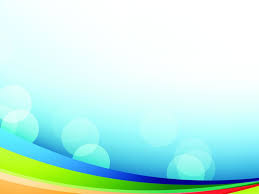 শিক্ষাক্ষেত্রে আইসিটির বহুমাত্রিক ব্যবহার নিশ্চিত করে ডিজিটাল বাংলাদেশ রূপকল্প ২০২১ বাস্তবায়নে তথ্য ও যোগাযোগ প্রযুক্তি বিভাগের এটুআই প্রোগ্রামের আওতায় শিক্ষাক্ষেত্রে বিভিন্ন কার্যক্রম চলমান রয়েছে। শিক্ষায় তথ্য ও যোগাযোগ প্রযুক্তির ব্যবহার, গুণগত শিক্ষা বাস্তবায়ন ও শিক্ষায় উদ্ভাবনী সংস্কৃতির বিকাশে শিক্ষা মন্ত্রণালয়, প্রাথমিক ও গণশিক্ষা মন্ত্রণালয় এবং এটুআই এর যৌথ উদ্যোগে পরিচালিত হচ্ছে ICT4E জেলা শিক্ষক অ্যাম্বাসেডরশিপ প্রোগ্রাম। লক্ষ্য আইসিটির বহুমাত্রিক ব্যবহারে প্রতি উপজেলায় কমপক্ষে ১০ জন করে দক্ষ শিক্ষকদের ICT4E জেলা শিক্ষক অ্যাম্বাসেডর হিসেবে স্বীকৃতি প্রদান করা যারা নিজ জেলা ও উপজেলায় শিক্ষকদের পেশাগত দক্ষতা উন্নয়ন ও গুণগত শিক্ষা নিশ্চিত করণে শিক্ষাক্ষেত্রে চলমান আইসিটির বিভিন্ন কার্যক্রমে প্রতিনিধি হিসেবে কাজ করবেন। সে লক্ষে আমাকে চট্টগ্রাম জেলার আনোয়ারা উপজেলার অ্যাম্বাসেডর হিসাবে নির্বাচিত করায় সংশ্লিষ্ট সকলকে আন্তরিক ধন্যবাদ। সাথে সাথে কর্ম ও দ্বায়িত্ব আরো বেড়ে গেল। সকলের কাছে দোয়া প্রার্থী।
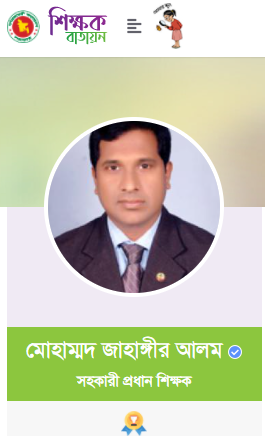